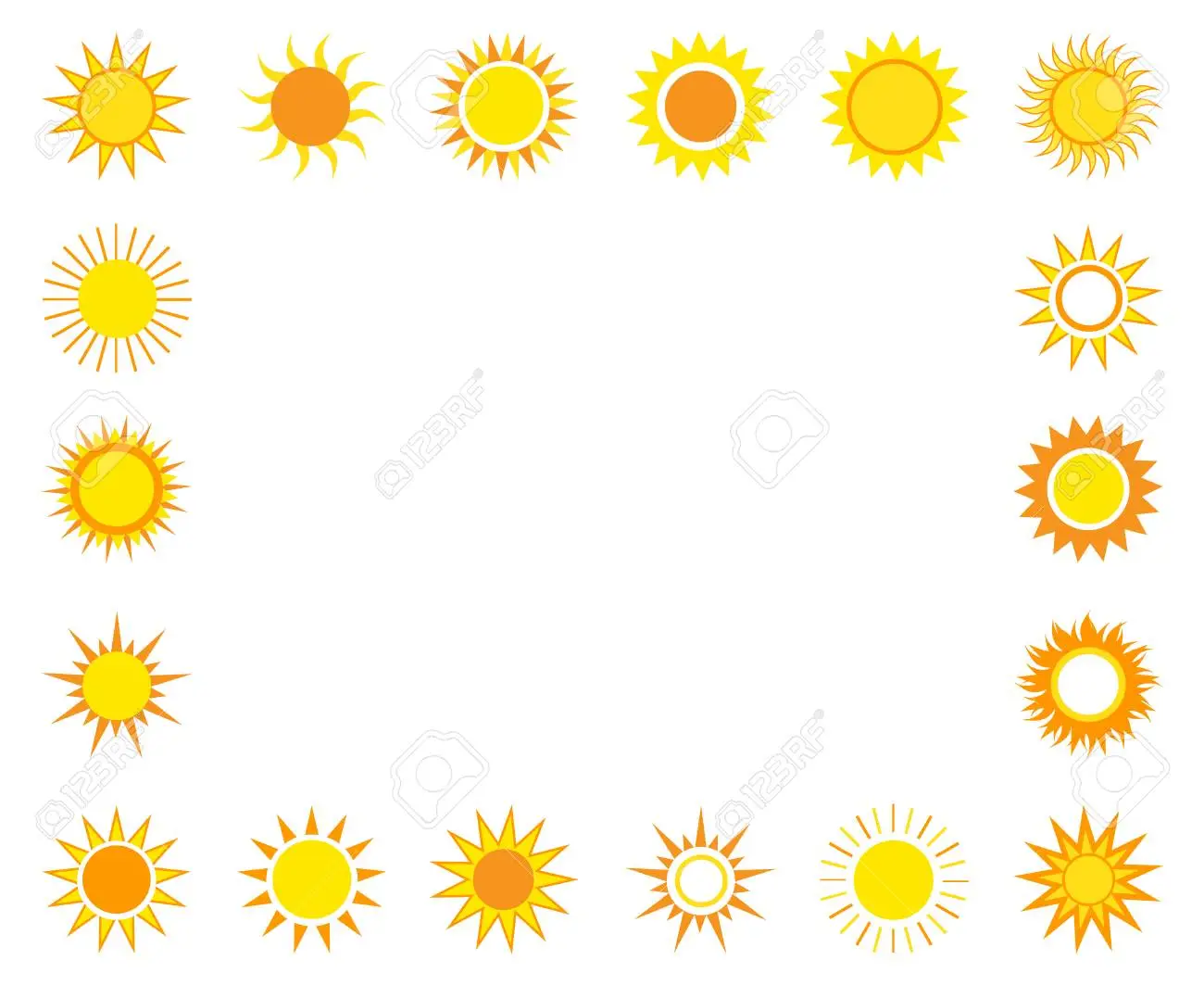 The Chelsfield Preschool and Nursery Newsletter June 2023
June themes and Celebrations
Fairy tales and moving on. This month we will be learning about the children's favourite fairy tale characters. Please talk to your child about their favourites and they will be able to share these amazing tales with their friends. We will also be discussing moving on for those children who will be leaving us in July. 

The children will be participating in a variety of activities for healthy eating week such as making their own choice of fruit kebabs and creating craft for Father’s day, including banana flapjacks. 

As you are aware the last term is very busy for children going off to Reception, reports will be with you by the end of June. A leavers presentation and party will be held in July, more details for this will follow shortly. 

In July we will be holding a cake sale and Teddy bears picnic to celebrate the community hall securing a defibrillator for the community and to raise money for the British Heart foundation. More details to follow in our July Newsletter.

Dates for your Diary
Summer Term 
Monday 5th June – Friday 21st July (last day for pre-school)
Nursery remains open until Friday 18th August
Nursery returns Monday 4th September open for all.
Important Notices

Do not enter the Carpark after 9 am or before 4pm

Children are not to use the carpark to play in once leaving the setting

If you require your child to attend breakfast club, please arrive no later than 8:25am

All children need to have their own bag with items they may need every day.

Please as previously stated, No dresses, skinny jeans and open toe sandals or lace up shoes. 

Please supply named sun cream in a bag and a sun hat. Although the children may not need a winter coat, please ensure they arrive with a rain jacket in case the weather changes throughout the day. 

Please be aware, lateness and absences will be charged. 

Days of attendance are fixed, if you would like to add on days, we will do our best to accommodate this

Holiday – Please fill in a holiday form before you go. Your usual days will still be chargeable. 

We really appreciate your partnership with following these rules. We have them in place to safeguard your children and to maximise their learning and development whilst at nursery. Having a good routine is important for all children.
Phone: 01689 853183
Email: chelsfieldbrom@yahoo.co.uk
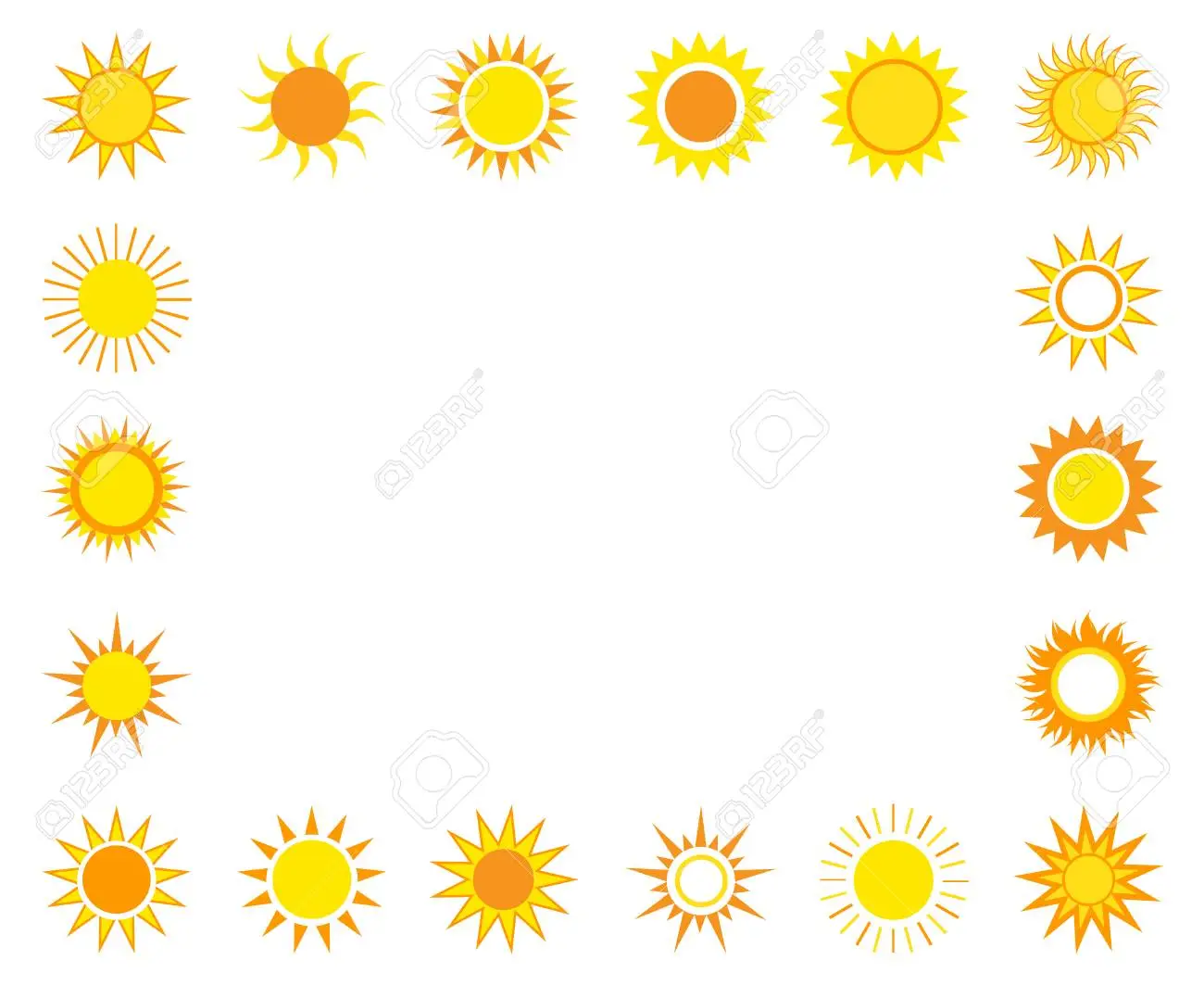 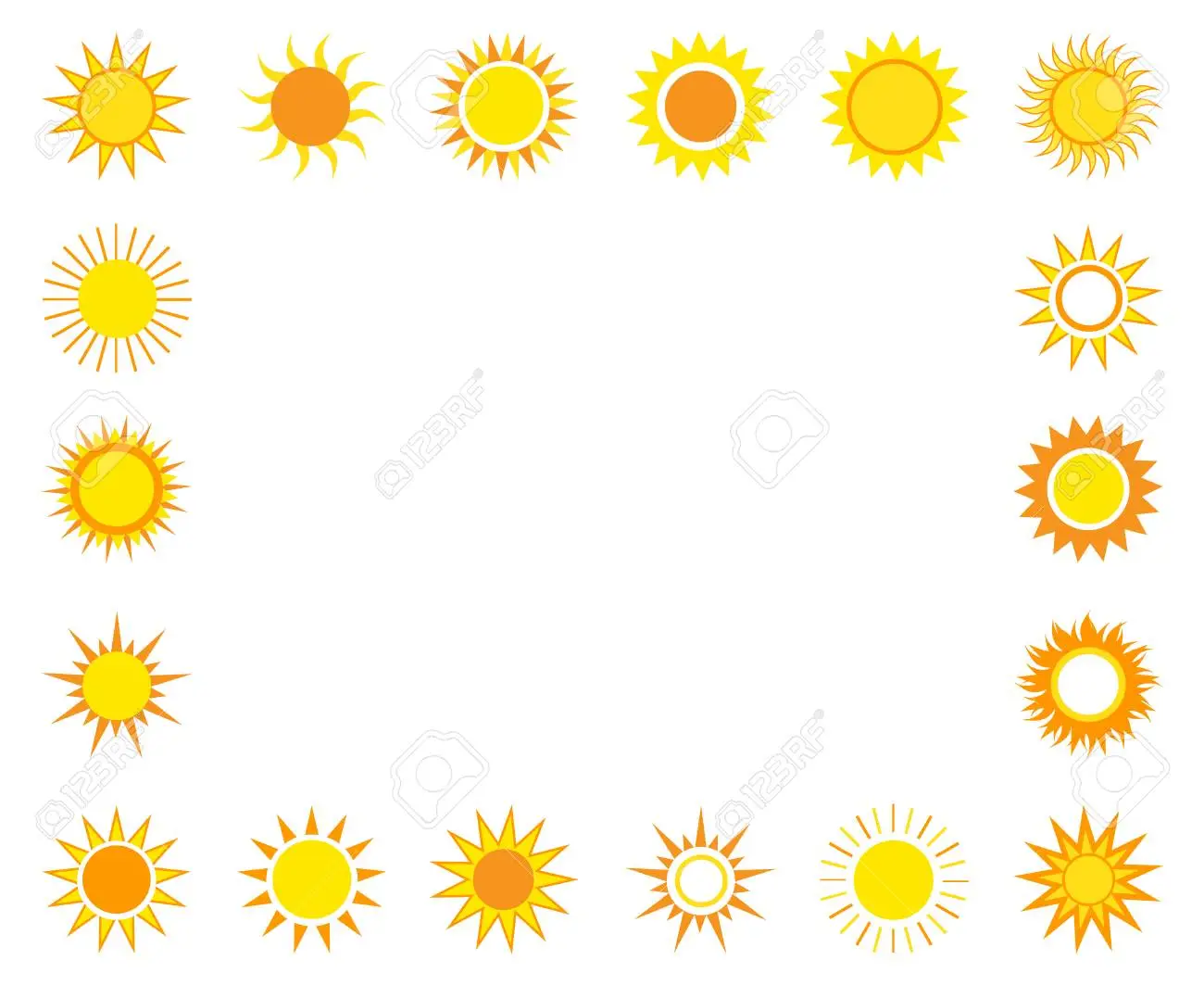 The Chelsfield Preschool and Nursery Newsletter June 2023
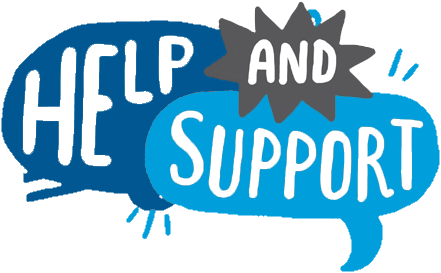 Local Family Centres

Blenheim Children and Family Centre
Email –BLENHEIMCFC@BROMLEY.GOV.UK
Phone – 01689 831193

Cotmandene Family Centre
Email – COTMANDENECFC@BROMLEY.GOV.UK
Phone – 0208 300 2548

Children and Family Centres offer a range of services to meet the needs of children under five and support their families.
The Bromley Children Project and partners continue to ensure that support, activities and services are made available to the local community.

Social media: for up-to-date information, announcements and much more please visit our social media pages.
Facebook The Bromley Children Project - Facebook
Instagram The Bromley Children Project – Instagram 
Youtube  The Bromley Children Project - Creative Kids
Mental Health Support

NHS - 111

Samaritans - 116 123

Mind - www.mind.org.uk

Self-Help Ideas
Maintain a Healthy diet
Exercise regularly
Connect with others
Set goals and challenges
Take up a Hobby
Volunteer in the Community
Avoid unhealthy habits
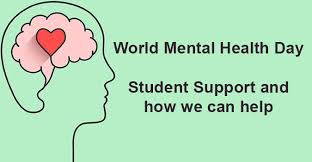